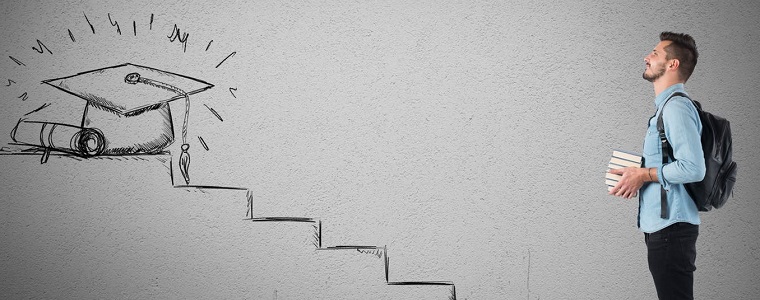 YEREL/MAHALLİ  YERLEŞTİRME İLE ÖĞRENCİ ALAN OKULLAR
KARTAL MEV ORTAOKULU
REHBERLİK SERVİSİ
ANADOLU LİSELERİ
Anadolu Lisesi‘nin amaçları; öğrencilerin ilgi, yetenek ve başarılarına göre yüksek öğretim programlarına hazırlanmalarını, yabancı dili, dünyadaki bilimsel ve teknolojik gelişmeleri izleyebilecek düzeyde öğrenmelerini sağlamaktır.
Öğrenim süreleri 4 yıldır.  Bu liseden mezun olacak öğrencilerin meslek edinebilmeleri için mutlaka üniversite okumaları gereklidir.
UĞUR MUMCU MAHALLESİNDE İKAMET EDENLER İÇİN ANADOLU LİSELERİ
HASAN FERRUH ÖZGEN ANADOLU LİSESİ
Okul eğitim öğretime 2009 yılında sınavla öğrenci alan anadolu lisesi olarak başlamış, 2018 yılından itibaren mahalle okulu olarak eğitim öğretime devam etmektedir. 
Not ortalamasına göre öğrenci almaktadır. 
AdresSoğanlık Orta Mah. İşlem Sok. No3 Teknik Yapı İçi Kartal/ İstanbul
http://hasanferruhozgen.meb.k12.tr adresinden okulun başarı- faaliyetleri hakkında bilgi edinebilirsiniz.
YILDIZ AHMET ARAYICI ANADOLU LİSESİ
Okul 2018-2019 tarihinde eğitim öğretime yerel yerleştirme ile başlamıştır. Henüz mezun vermemiştir 
Not ortalamasına göre öğrenci almaktadır.
Adres:Soğanlık Yeni Mahalle Pegagaz Sokak No/9 KARTAL/İSTANBUL
http://yildizahmetarayici.meb.k12.tr/   adresinden okulun başarı- faaliyetleri hakkında bilgi edinebilirsiniz.
HACI HATİCE BAYRAKTAR ANADOLU LİSESİ
1998-1999 eğitim-öğretim yılında hizmete girmiştir. 2018 yılından itibaren yerel yerleştirmeden not ortalaması ile öğrenci almaktadır.

Adres:Uğurmumcu Mah. Akşemsettin Cad. 62/2 Kartal/İstanbul
http://haticebayraktar.meb.k12.tr/ adresinden okulun başarı- faaliyetleri hakkında bilgi edinebilirsiniz.
2 SEÇENEĞİMİZ DAHA VAR !!!
YÜKSEL İLHAN ALANYALI ÇOK PROGRAMLI ANADOLU LİSESİNİN ANADOLU bölümü 

HACI İSMAİL GÜNDOĞDU  ÇOK PROGRAMLI ANADOLU LİSESİNİN ANADOLU bölümü 

   yerel yerleştirmede not ortalaması ile öğrenci almaktadır.
Ortadağ da ikamet eden öğrencilerimiz içinde SANCAKTEPE ANADOLU LİSESİ YEREL YERLEŞTİRME ile öğrenci almaktadır.
ANADOLU MESLEK LİSELERİ
Meslek Liseleri teoriden çok pratik eğitim veren, çeşitli iş kollarına kalifiye eleman yetiştiren ve aynı zamanda üniversite de tercih edeceği bölümle alakalı temel bilgi ve becerileri kazanmak isteyen öğrencilerin tercih ettiği lise türüdür.
http://mbs.meb.gov.tr/
http://meslekitanitim.meb.gov.tr/
http://www.alantercihleri.com/
Bu linklerden meslek liseleri ile ilgili bilgi alabilirsiniz.
Hangi alanı seçmenize de yardımcı olacağını düşünüyorum.
ŞEHİT SALİH ALIŞKAN MESLEKİ VE TEKNİK  ANADOLU LİSESİ
ALANLAR
Adres:Uğur Mumcu Mah. Akşemseddin Cad. Zambak Sok. No9 Yakacık/Kartal İstanbul
http://ssaliskan.meb.k12.tr/ okul ile ilgili bilgilere ulaşabilirsiniz.
ŞEHİT BURAK CANTÜRK MESLEKİ VE TEKNİK ANADOLU LİSESİ
1999 Yılında Eğitim Öğretime VALİ EROL ÇAKIR olarak Başlamış, adı 2016/2017 eğitim öğretim yılı başında Şehit Burak Cantürk Çok Programlı Anadolu Lisesi olarak değiştirildi. 2017 - 2018 Eğitim Öğretim Yılında ise okulun yeni ismi Kartal Şehit Burak Cantürk Mesleki ve Teknik Anadolu Lisesi olarak değiştirilmiştir.
Adres :	Uğur Mumcu Mahallesi Fatih Sultan Mehmet Caddesi No15 Yakacık / Kartal / İSTANBUL 
http://sehitburakcanturkmtal.meb.k12.tr/
ALANLAR
ŞEHİT ÖĞRETMEN HÜSEYİN AĞIRMAN MTAL
1976-1977 öğretim yılında üç bölüm halinde (Tesviye, Metal İşleri, Elektrik bölümü) olarak  Kartal Teknik ve Endüstri Meslek Lisesi adı ile eğitim öğretime başlamıştır.
1999 yılında adı Şehit Öğretmen Hüseyin Ağırman MTL olmuştur.
2010-2011 eğitim-öğretim yılı başı itibariyle Erkek Teknik Öğretim Genel Müdürlüğünün 27/08/2010-3821 sayılı yazısı doğrultusunda okulumuz iki farklı müdürlük olarak ayrılmıştır.
Şehit Öğretmen Hüseyin Ağırman Teknik ve Endüstri Meslek Lisesi bünyesine; Bilişim Teknolojisi Alanı, Makine Teknolojisi Alanı ve Metal Teknolojisi Alanı bırakılmıştır.
2015-2016 Eğitim Öğretim Yılında Elektrik Elektronik Teknolojisi Alanı
2016-2017 Eğitim Öğretim Yılında Tasarım Teknolojisi Alanı Hizmete girmiş olup;
2018-2019 Eğitim Öğretim yılına 1 Özel Eğitim Sınıfı açılmış olup;
2018-2019 Eğitim Öğretim yılına Okul Proje okulu olarak seçilmiştir.
2019-2020 Eğitim Öğretim yılında ATP Tasarım Teknolojisi Alanı açıldı.
Alan			Dal		
1	Bilişim Teknolojileri		Web Programcılığı	
2	Bilişim Teknolojileri		Ağ İşletmenliği		
3	Bilişim Teknolojileri		Veri Tabanı Programcılığı
4	Elektrik-Elektronik Teknoloji      Elektrik Tesisatları ve Pano Montörlüğü
5	Tasarım Teknolojileri		Endüstriyel Ürünler Tasarımı
6	Makine Teknolojisi		Bilgisayarlı Makine İmalatı 
7	Makine Teknolojisi		Web Programcılığı	
8	Makine Teknolojisi		Bilgisayar Destekli Makine Ressamlığı		
9	Metal Teknolojisi		Kaynakçılık		
10	Metal Teknolojisi		Metal Doğrama		
11	Metal Teknolojisi		Çelik Konstrüksiyon
Adres:Petroliş Mah. Üsküdar Cad. Kartal Mezarlık Yanı No 70 Kartal / İstanbul
http://kartaleml.meb.k12.tr/ tüm etkinlik ve projelere ulaşabilirsiniz.
Atalar Mesleki ve Teknik Anadolu Lisesi
Okul 1976-1977 öğretim yılında Kartal Endüstri Meslek Lisesi adıyla üç bölüm halinde (tesviye,metal işleri,elektrik) eğitime başladı. Okulun fiziki yapısının büyüklüğü, öğrenci ve öğretmen sayısının fazlalığı sebebiyle 2010-2011 eğitim öğretim yılında iki ayrı okul olarak bölündü.
Okulun ikiye ayrılması sonucu Elektrik-Elektronik Teknolojisi, Mobilya ve İç Mekan Tasarımı ve Motorlu Araçlar Teknolojisi Alanları Kartal Atalar Teknik ve Endüstri Meslek Lisesi bünyesinde kalmıştır.
1. ELEKTRİK - ELEKTRONİK TEKNOLOJİSİ ALANI
            *Endüstriyel Bakım Onarım Dalı (ML+TL+ATL)
            *Elektrikli Ev Aletleri Teknik Servisi Dalı (ML)
            *Elektrik Tesisatları ve Pano Monitörlüğü Dalı (ML)
            *Görüntü ve Ses Sistemleri Dalı (ML+TL+ATL)
            *Güvenlik Sistemleri Dalı (ML+TL)
            *Haberleşme Sistemleri (ML+ATL+TL) 

2. MOBİLYA VE İÇ MEKAN TASARIMI ALANI
            *İç Mekan ve Mobilya Teknolojisi Dalı (ML)
            *Mobilya ve İç Mekan Ressamlığı Dalı (ML)

3. MOTORLU ARAÇLAR TEKNOLOJİSİ ALANI
            *Otomotiv Elektromekanik Dalı (ML+ATL)
Petrol İş Mh. Üsküdar Cd. No:72 34862 Kartal / İstanbul



http://atalarmtal.meb.k12.tr/tüm etkinlik ve projelere ulaşabilirsiniz.
Yakacık Mesleki ve Teknik Anadolu Lisesi
1984-1985 Öğretim Yılına Elektrik - Tesviye - Kimya Bölümlerinde 200 Öğrenci ile Eğitim ve Öğretime açılmıştır. Birçok alan ve dalda bugün eğitime devam etmektedir. Yerel yerleştirme ile öğrenci almaktadır.
http://yeml.meb.k12.tr/
Adres :	Hürriyet Mahallesi Adnan Kahveci Caddesi No 33 Yakacık/Kartal İSTANBUL
YÜKSEL İLHAN ALANYALI ÇOK PROGRAMLI ANADOLU LİSESİ
SAĞLIK HİZMETLERİ ALANI
 EBE YARDIMCILIĞI HEMŞİRE YARDIMCILIĞI SAĞLIK BAKIM TEKNİSYENLİĞİ DAL BİLGİLERİ

http://yakacikasml.meb.k12.tr/icerikler/tarihce_773774.html

Çarşı Mah. Kartal Cad. No23 KARTAL/İSTANBUL
FATMA ALİYE MESLEKİ VE TEKNİK ANADOLU LİSESİ
ÇOCUK GELİŞİMİ
YİYECEK İÇECEK HİZMETLERİ
GRAFİK VE FOTOĞRAFÇILIK

Çavuşoğlu Mah.Namık Kemal Cad. Akmecit Sk.No2 Kartal/İstanbul

http://fatmaaliyemtal.meb.k12.tr/ adresinden bilgi edinebilirsiniz
KARTAL İMKB MESLEKİ VE TEKNİK ANADOLU LİSESİ
BİLİŞİM TEKNOLOJİLERİ
ÇOCUK GELİŞİMİ
MODA TASARIM VE TEKNOLOJİLERİ
GÜZELLİK SAÇ BAKIMI HİZMETLERİ
YİYECEK İÇECEK HİZMETLERİ 

Adres: Esentepe Mah. Anayurt Cd. Pamuk Sk. No7/1 Kartal

http://kartalimkb.meb.k12.tr/ adresinden bilgi edinebilirsiniz
KARTAL SABİHA GÖKÇEN MESLEKİ VE TEKNİK ANADOLU LİSESİ
BİLİŞİM TEKNOLOJİLERİ
ÇOCUK GELİŞİMİ
MODA TASARIM VE TEKNOLOJİLERİ
YİYECEK İÇECEK HİZMETLERİ 
GIDA TEKNOLOJİSİ
GRAFİK VE FOTOĞRAF
RADYO TELEVİZYON
KARTAL SABİHA GÖKÇEN MESLEKİ VE TEKNİK ANADOLU LİSESİ
Orhantepe Mh. 30 Ağustos Cd. Murat Reis Sk. No.2 34865 Kartal

http://ksgmtal.meb.k12.tr/  adresinden bilgi edinebilirsiniz
YEREL YERLEŞTİRME İLE ALAN İMAMHATİP LİSELERİ
Normal ortaokul ve lise müfredatına ek olarak dini ve ahlaki eğitim veren, mesleğe ve üniversiteye öğrenci yetiştiren, Milli Eğitim Bakanlığı tarafından denetlenen resmi devlet okullarıdır.
MEDİNE TAYFUR SÖKMEN Anadolu İmam Hatip Lisesi
2015-2016 eğitim-öğretim yılından bu yana   Medine Tayfur Sökmen Anadolu İmam Hatip Lisesi olarak hizmet vermektedir. Yerel yerleştirmede not ortalamasına göre kız öğrenci almaktadır.
http://mtskaihl.meb.k12.tr/ okul tanıtım vidosuna ve tüm etkinliklere buradan ulaşabilirsiniz.
Adres:Soğanlık Yeni Mahalle, Baltacı Mehmet Paşa Sokak, No14 Kartal İSTANBUL
SELMAN FARİSİ ANADOLU İMAM HATİP LİSESİ
Geçen yıl öğrenci almaya başlamıştır. 

Adres - UĞUR MUMCU MAH. SAFRAN SK. NO 6 KARTAL / İSTANBUL
DİĞER ANADOLU İMAM HATİP LİSELERİ
CEVİZLİ İMAM HATİP ANADOLU LİSESİ
http://cevizliaihl.meb.k12.tr/ 

HÜRRİYET KIZ ANADOLU İMAM HATİP LİSESİ
http://hurriyetiho.meb.k12.tr/ 

SELÇUK ERAYDIN ANADOLU İMAM HATİP LİSESİ
http://seraydinaihl.meb.k12.tr/